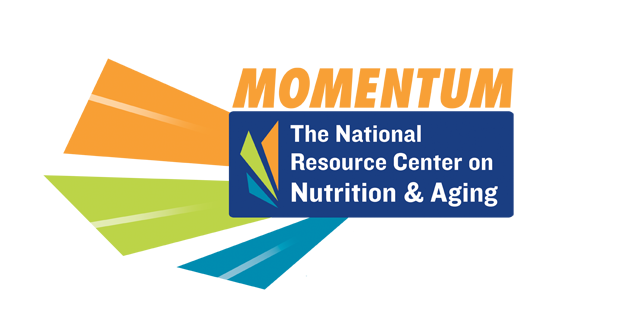 What Are The Components of a Quality Nutrition Program?
WELCOME TO THIS WEBINAR 
We will begin at 3:30 PM EST

Presenters: Jean Lloyd, 
Facilitators: Linda Netterville and Magda Hageman-Apol
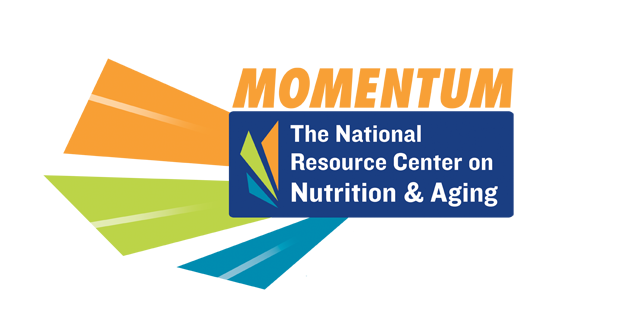 Webinar Tips
To hear the presenter, you will need to phone in (toll free):
Dial: 1-866-439-4480          PIN Code: 893 007 32 # Your phone will muted upon entry so we don’t hear background noise from your office.

There will be Q&A opportunities during this webinar. 
Please submit your questions/comments through the Chat Room.
Introduce Yourself in the Chat Room
Tell Us…
Your name, program, city and state
What is the biggest challenge for your program/organization?
What do you want to learn from the webinar?
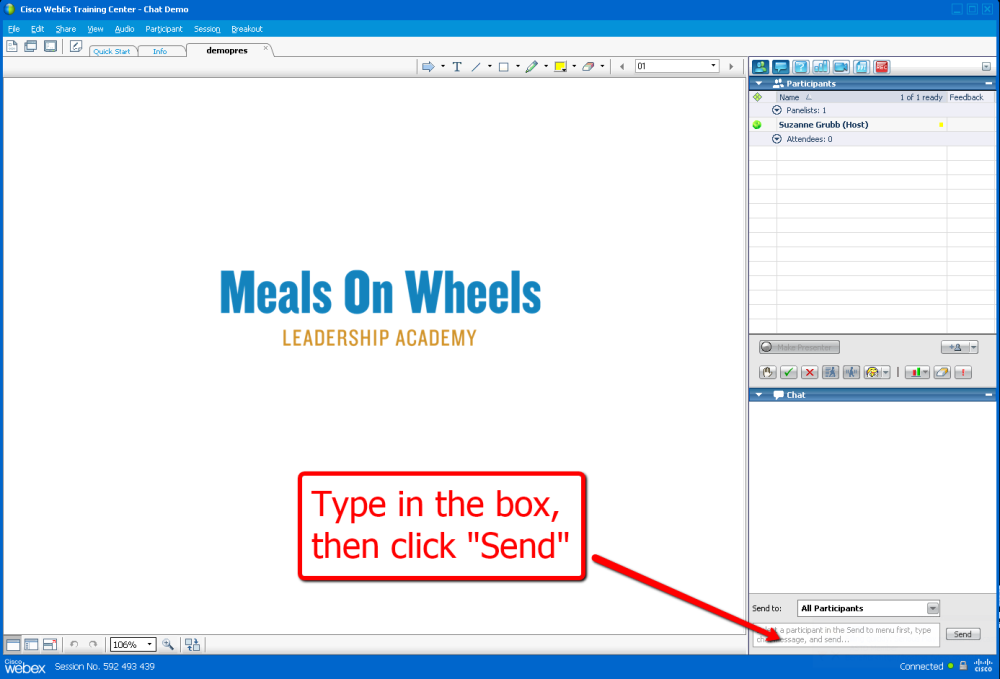 Please type your responses in the webinar “Chat” box…

Make sure “Send to” says “All Participants”  

  Then click “Send”
What Are the Components of a Quality Nutrition Program?
Jean L. Lloyd, National Nutritionist
February 12, 2012
Overview
Administration on Aging 
Changing environment
Proposed components of a quality nutrition program
Training & technical assistance
Resources
Administration on Aging
VisionIn order to serve a growing senior population, AoA envisions ensuring the continuation of a vibrant aging services network at State, Territory, local and Tribal levels through funding of lower-cost, non-medical services and supports that provide the means by which many more seniors can maintain their independence.
Mission The mission of AoA is to develop a comprehensive, coordinated and cost-effective system of home and community-based services that helps elderly individuals maintain their health and independence in their homes and communities.
Reflects American Values
Supports independence.
Helps people maintain their health and well-being – better able to live with dignity in their homes, which is what Americans overwhelmingly prefer.
Helps protect the most vulnerable among us.
Avoids more costly institutional care.
Long history of non-partisan, local community & family support.
Older Americans Act Nutrition Program Purposeshttp://www.aoa.gov/AoARoot/AoA_Programs/OAA/index.aspx
The purposes of this part are to
Reduce hunger and food insecurity
Promote socialization of older individuals
Promote the health and well-being of older individuals and delay adverse health conditions through access to nutrition and other disease prevention and health promotion services
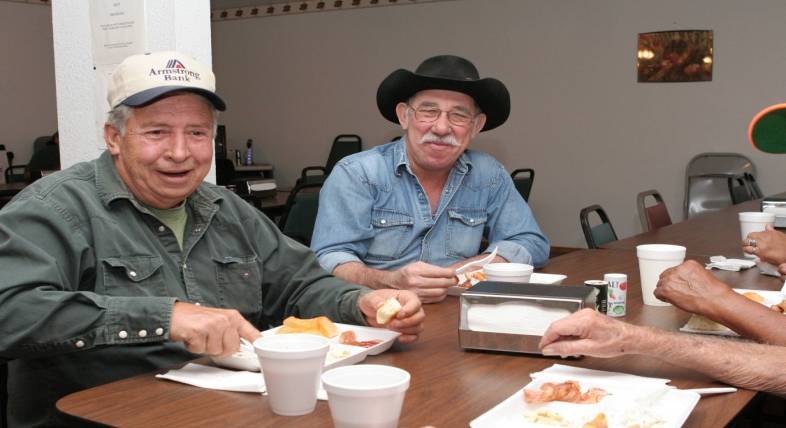 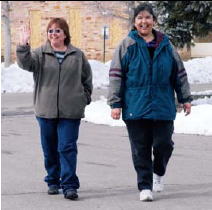 Nutrition ServicesSections 331, 336, 339http://www.aoa.gov/AoARoot/AoA_Programs/OAA/index.aspx
Services required to be provided
Meals, nutrition education, nutrition counseling
Evidence based practice
Services that may be provided
Nutrition screening & assessment, as appropriate
Services that may not be funded  
Vitamin/mineral supplements
Dietary supplements
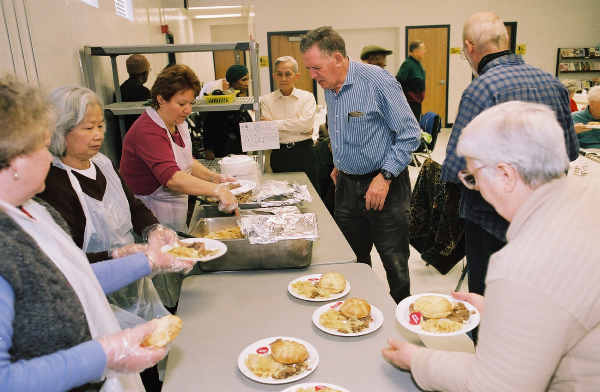 Broad Focus for the Older Adult
Older individual
Person, family centered
Consumer directed, consumer choice
Right services for the right person at the right time at the right cost
If funded by the OAA, services are to meet the requirements of the OAA
Changing Environment
Demographics
More older people
More older people, living longer
More women than men
More healthy older people
Baby boomers
Diverse expectations
More frail older people
More homebound
More homebound, nursing home level of care
More potential for malnutrition
More minorities, diverse racial/ethnic composition
Diverse expectations
In states that were previously more homogeneous
More home and community based services, less facility based care
Profile of Older Americans, http://www.aoa.gov/AoARoot/Aging_Statistics/Profile/index.aspx; 
Key Indicators of Well Being, http://www.aoa.gov/AoARoot/Aging_Statistics/Profile/index.aspx
Health Status
More young old
Healthy, active older adults, increased life expectancy, decreased functional impairment
Managing chronic conditions
More older adults who transition from hospitals, rehabilitative facilities, and nursing homes back to their own homes

More old old
More older adults who are frail and impaired
More caregiver burden
More older adults who transition from hospitals, rehabilitative facilities, and nursing homes back to their own homes
More older adults living at home who are nursing home level of care
Profile of Older Americans, http://www.aoa.gov/AoARoot/Aging_Statistics/Profile/index.aspx; 
Key Indicators of Well Being, http://www.aoa.gov/AoARoot/Aging_Statistics/Profile/index.aspx
AARP Public Policy Institute, Quick Health Facts, Profile of Older Americans, http://www.aarp.org/research/ppi/
Care Systems
Health care
Medicare
Medical nutrition therapy
Chronic disease self management
Affordable Care Act, opportunities for the aging network increasing
Transition care
Health homes
State dual eligible demonstrations 
Community First Choice Option
Public health
Chronic disease self management
Immunizations
Health & nutrition education
Care Systems
Home and community based care
Older Americans Act
Federal/State Medicaid waivers

Long term services and supports
Older adults & individuals with disabilities
Caregiver services
Cash & Counseling
Money Follows the Person
Managed long term services & supports accelerating
Long term care insurance

Facility based care
Assisted living
Board and care homes
Rehabilitation facilities
Nursing homes
Society
Expectation that people will be able to live at home 
Informal care
Family caregivers
Care by neighbors/friends, paid and unpaid
Access, service provision
Urban, suburban, rural, frontier issues
Planning for long term care needs
Aging and disability resource centers
Public/private sources of service provision
Private pay/private insurance
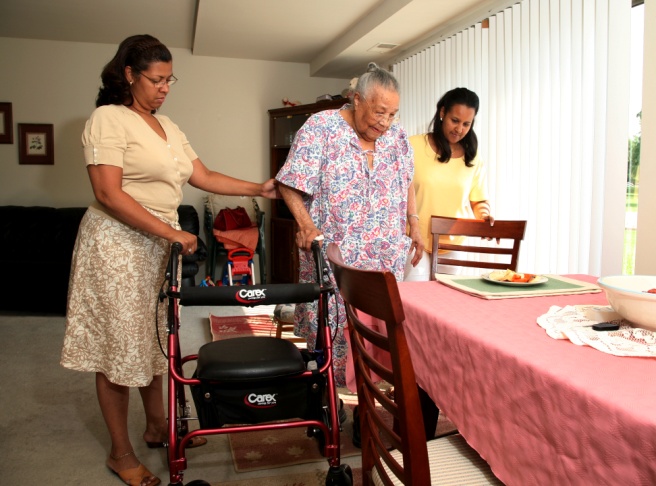 Society
Increased demand for:
Services 
Quality services
Appropriate services: cultural, religious, therapeutic
Choice, kind, time, location, duration
Home and community based services

Diversity
Racial/ethnic
Functionality
Health
Age cohorts, different cohorts, different attitudes/expectations
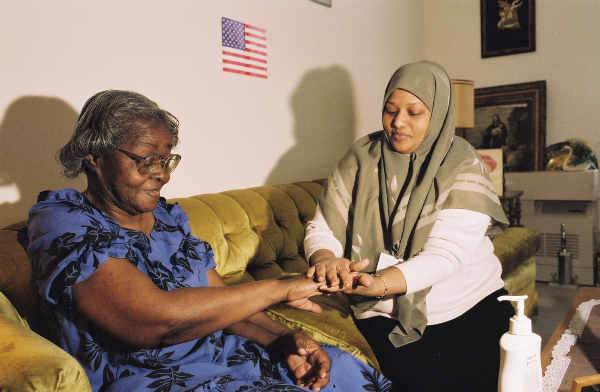 Society
Baby boomers
Health oriented
Spend more, consume more health services, visit doctor more
Due to increased life expectancy, viewed as “healthy”, but have higher rates of hypertension, diabetes, obesity, and high cholesterol than previous generations*
Work centric
Continue to work past regular retirement age
Women in the work force
Independent
Change oriented
*King, et al. Status of Baby Boomer’s Health in U.S. Healthiest Generation?. JAMA Intern Med 2013
Science
Nutrition knowledge
Dietary Reference Intakes Food & Nutrition Board, Institute of Medicine National Academy of Sciences
Dietary Guidelines for Americans U S Departments of Health & Human Services & Agriculture
Dietary Approaches to Stop Hypertension, National Heart Lung Blood Institute of the National Institutes of Health
Total Diet Approach Academy of Nutrition & Dietetics
Health knowledge
National Institutes of Health 
National Institute on Aging
Science
Health promotion, disease prevention, disease management
Centers for Disease Control
Health finder
Health information
Health data
Chronic condition data warehouse  
Key Indicators of Well Being
Centers for Disease Control and Prevention, 
Agency for Health Care Research and Quality
Trust for America’s Health
Business
For Profits
Expanding into non-traditional markets
Venture capitalists
Competing services
Restaurants, grocery stores, fitness options
Not for Profits
Becoming more entrepreneurial, social entrepreneurism
Developing community partnerships/collaborations
Identifying  both public/private funding streams
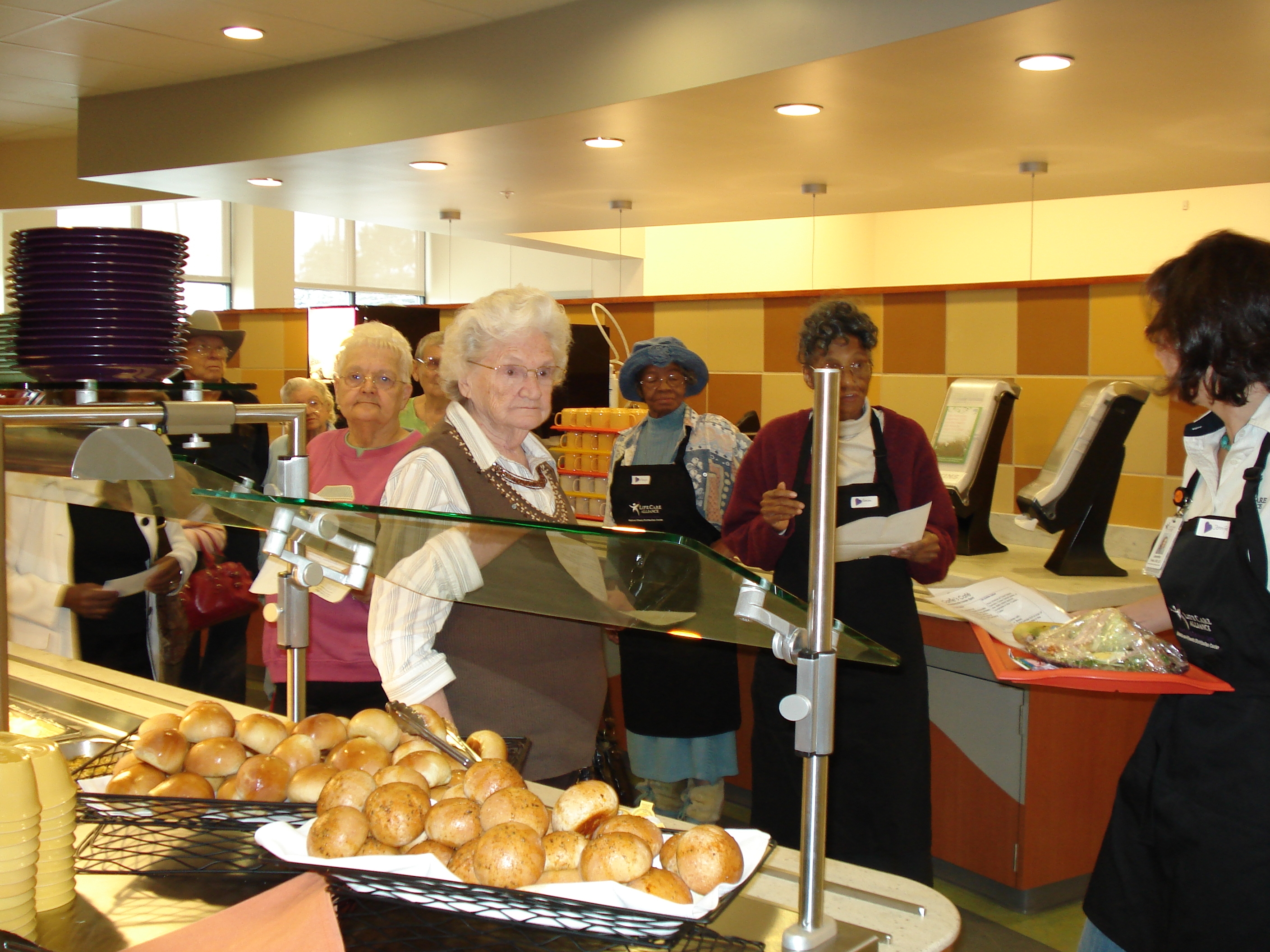 Technology
Improved service & delivery models
Computer software, record keeping, reporting, costing, nutrient analysis
Routing/scheduling software
Websites, listservs
Improved foodservice equipment
Kitchen equipment
Packaging materials, designed for home delivered meals
Delivery equipment, designed for home delivered meals
Technology
Changes in the food supply chain
Emphasis on local, fresh
Origin of food, fresh produce available year round
Changes in food products
Healthier, lower sodium, lower fat, higher fiber, more whole grains
Packaging of foods and meals
Shelf life & quality
Health focused food
Functional foods
Supplements
Probiotics
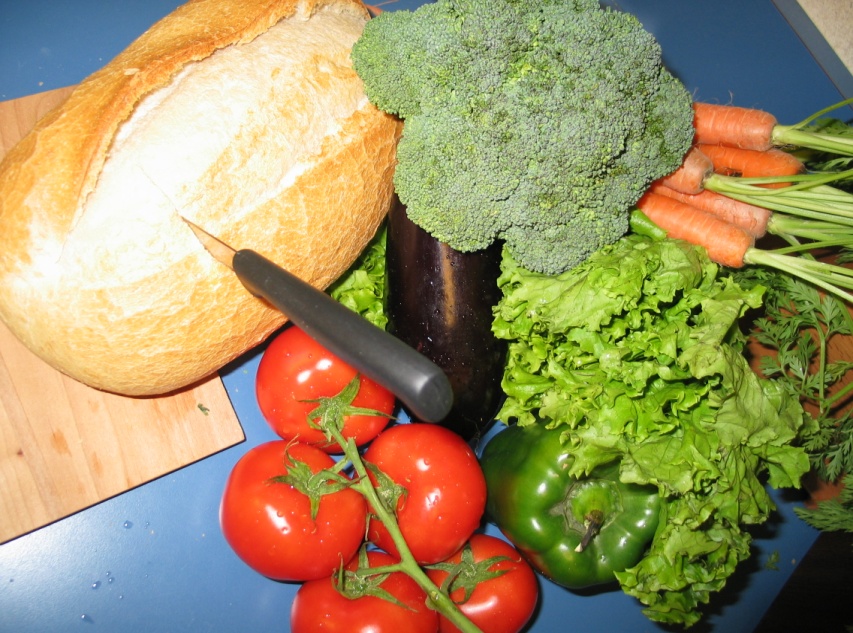 Technology
Food Trends
Food Trends
Demographically Directed
 Still Cooking
 The Appeal of Americana
 Foodie Focused
Get Real
The New Nutrients
Specialty Treats
 Three Squares 
Prescriptive Eating
Home Rituals
Top 10 Food Trends, Institute of Food Technology, April 2011, Volume 65, No.4
Resources
Decreasing public funding
NASUAD & AARP Public Policy Institute: On the Verge: Transformation of Long Term Services & Supports February, 2012 	
NASUAD & AARP Public Policy Institute: 2012 State & Disabilities Survey,  January, 2013, Decreasing state funding
Decreasing federal funding
Changes in Medicaid Waivers
Competition for limited public funding
Trend towards social entrepreneurism 
Human resources, volunteerism changes, aging volunteers, but new opportunities
Need to develop efficiency, community partnerships, alternative funding, more volunteer efforts
Public/private sources demanding performance data
Questions
Are there any questions?

Please type your 
questions in the 
webinar “Chat” box.
Make sure “Send to” 
says “All Participants”  
Then click “Send”
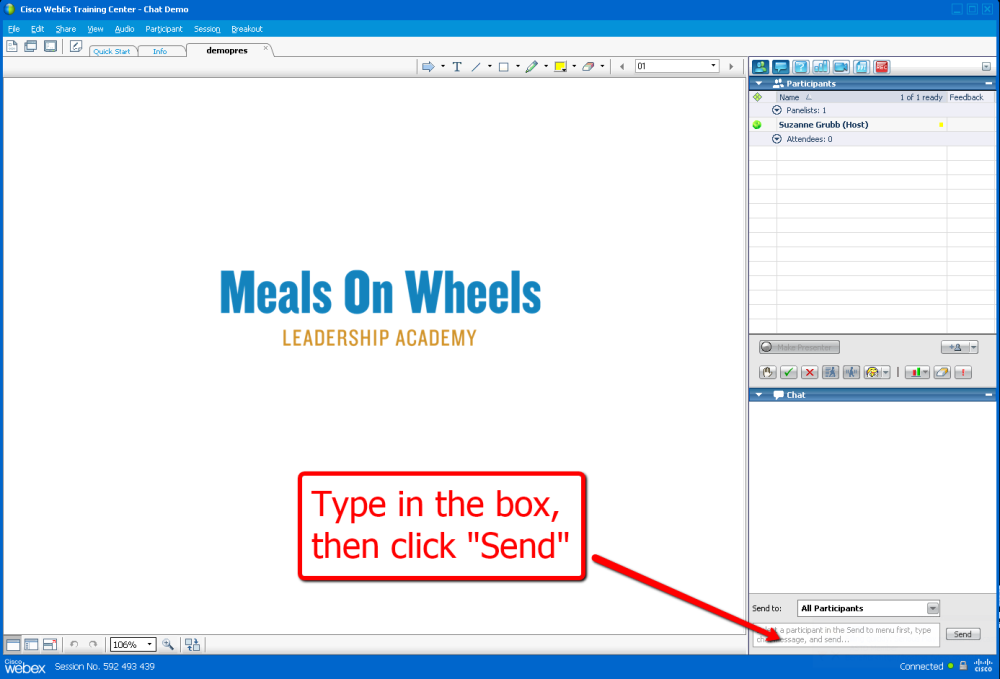 Proposed Components of a Quality Nutrition Program
Planning Technical Assistance Support Center
Strategic planning: where are you going & how are you getting there

Major Activities for Strategic Planning
Strategic analysis
Strategic direction
Action planning

Models of Strategic Planning
Vision-based or goals-based
Issues-based
Alignment model
Scenario planning
Self-organizing planning
Real time planning
Audience Response
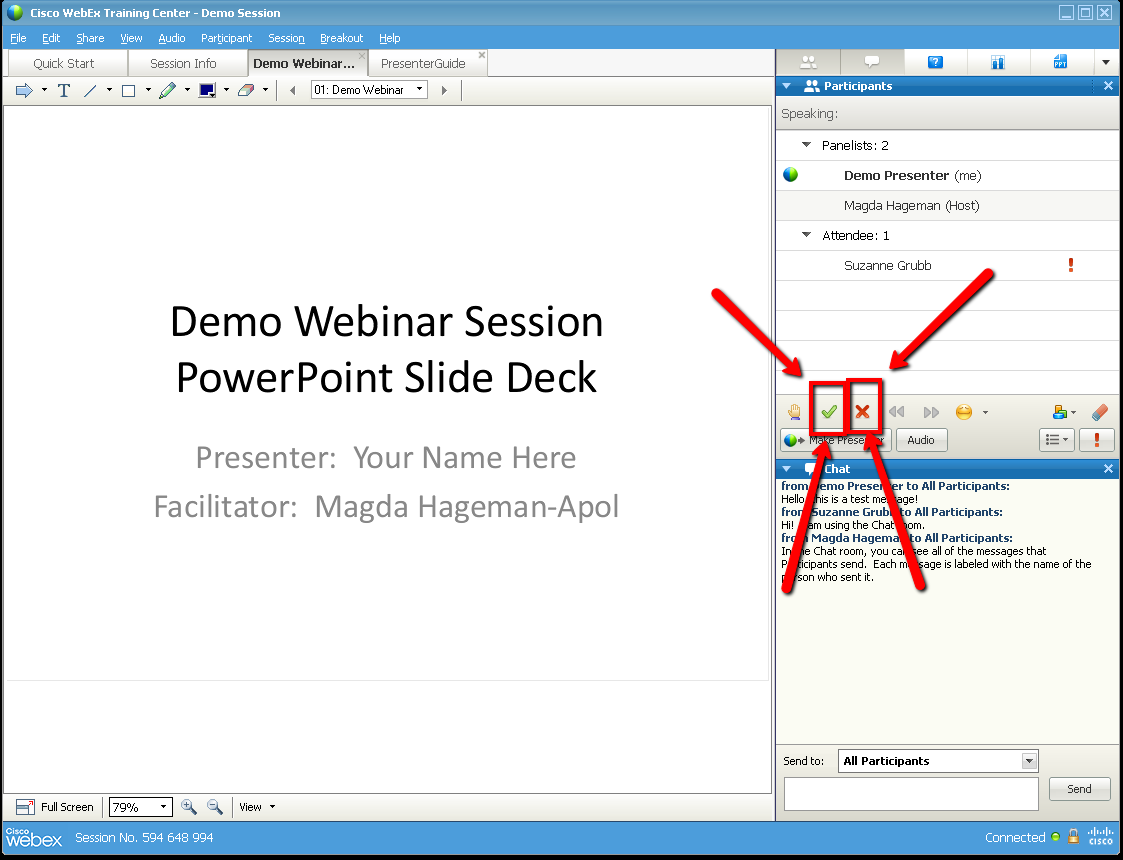 Does your organization have
a strategic plan?

If YES:  Click the Green Check
If NO:   Click the Red X

(buttons are located on the
right side of your screen)
Planning Technical Assistance Support Center
Business Planning 
E.g., David Lavinsky*4 questions of 10 critical questions for a business plan
1 line description of what you do
What is your financial model?
What is your action plan for success?
Why is your organization uniquely qualified?
Other critical questions




* (See: http://www.growthink.com/about-us)
Operations
Services
Services
Meals
Nutrition education
Nutrition counseling
Nutrition screening & assessment 
Activities that enhance social connectedness
Active learning
Active civic engagement opportunities
Physical activity programs
Health promotion/disease prevention programs
Chronic disease self management programs
Caregiver/family support
In home services
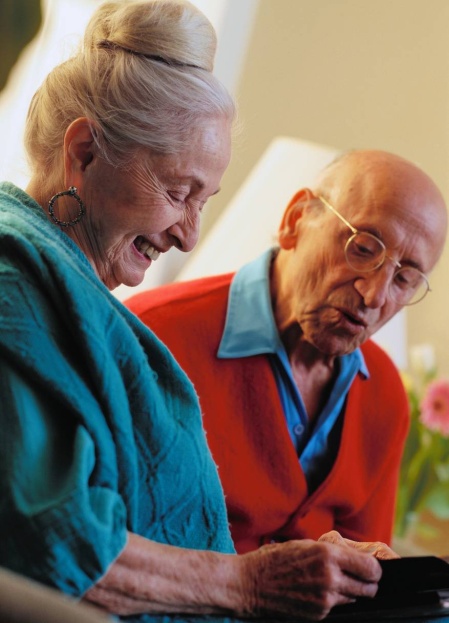 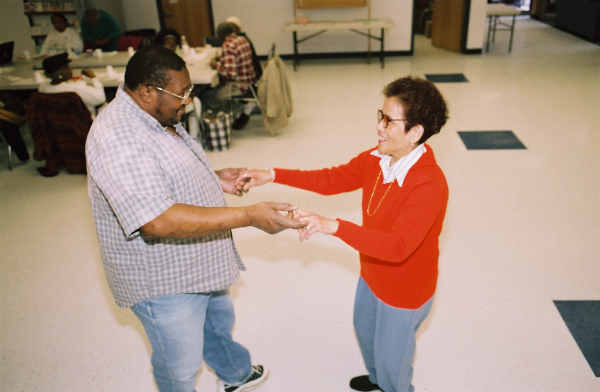 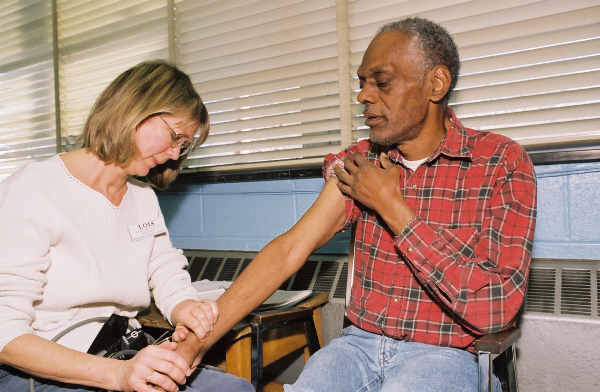 Operations
Methods of production/delivery - Meals
Small self production, non-profit
Large self production, satellite to other locations, non-profit
Contracts with for profit caterers
Contracts for other meal products such as frozen meals
Methods of development/delivery – Nutrition education/counseling, medical nutrition therapy
Steps necessary to provide to provide the product (meal, nutrition education, etc.) and services
Capacity, expertise, human resources 
Use of registered dietitian in all program aspects
OperationsDefine Your Product Based on Customer Wants/Needs
Meets standards, especially for healthy eating
Choice in menu, including cultural & dietary choices 
Attractive presentation of food 
Knowledgeable & friendly staff 
Variety of supportive programs, services and activities
Pleasant, welcoming, supportive environment 
Participant input
Volunteer opportunities 
Congregate-Adequate transportation & parking
Evidence based nutrition education/counseling
OperationsMeals to meet cultural/ethnic/religious needs
Hispanic (Caribbean, Mexican, Central American, South American, etc.)
Asian (Indian, Chinese, Japanese, Korean, Hmong, Vietnamese, etc.)
Pacific Islander (Hawaiian, Samoan, etc.)
African American (regional differences)
Eastern European (Russian, Ukranian, Slovenian, etc.)
Kosher, Halal 
States: AZ, CA, FL, MA, MI, MN, NJ, NY, OH, TX, WA, WI
Resource:  Senior Nutrition Programs Promising Practices for Diverse Communities
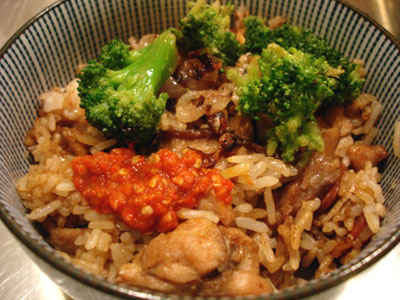 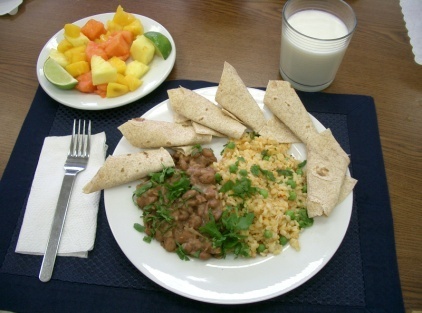 Audience Response
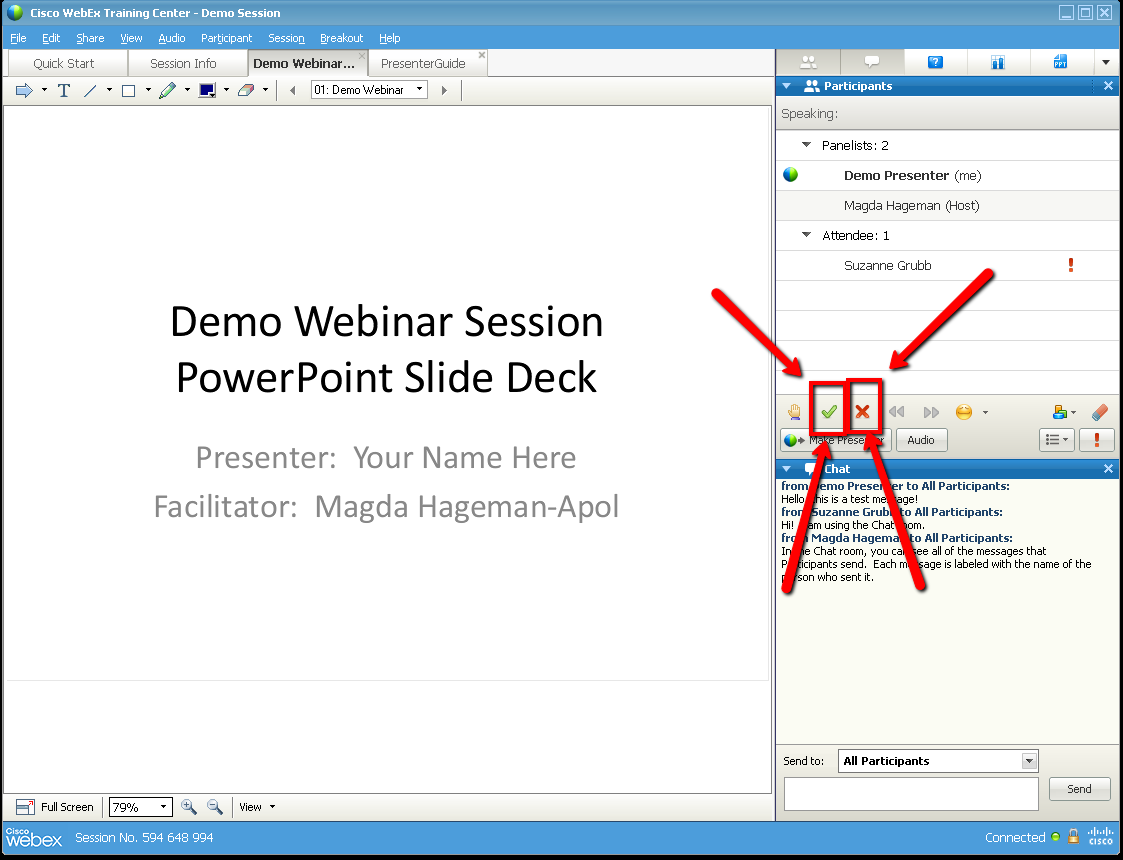 Does your program offer 
menus to meet cultural/
ethnic diversity?

If YES:  Click the Green Check
If NO:   Click the Red X

(buttons are located on the
right side of your screen)
Collaboration/Coordination/Coalition/Integration
Leverage 
Influence, control
Collaborate 
Work together, cooperate, partner
Coordinate
Organize, manage, match-up
Coalition
Alliance, merger, partnership, association
Integrate
Incorporate, combine, put together
How do we leverage, collaborate, coordinate, and integrate nutrition services as seamlessly as possible into a comprehensive and coordinated home and community based service system?
Collaboration/Coordination/Coalition/IntegrationParallel Systems Influence Service Provision
[Speaker Notes: OAA is not alone.  We should coordinate, collaborate and leverage our programs to serve the unmet need.]
Collaboration/Coordination/Coalition/Integration Chef Charles Club
Nutrition education collaboration
Partners: Departments of Public Health, Elder Affairs,  Human Services, and area agencies on aging
Offered at sites where 50% of participants are at or below 185% of poverty
Funded by Supplemental Nutrition Assistance Program of USDA
Monthly newsletter and instructor’s guide
Fruit and vegetable intake 
Low-fat milk and calcium rich foods 
Physical activity 
Food safety 
Healthy, low-cost recipes and snack ideas
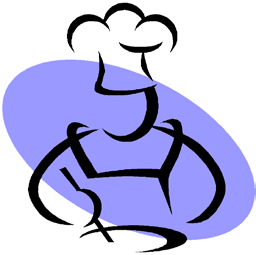 http://www.idph.state.ia.us/INN/ChefCharles.aspx
Collaboration/Coordination/Coalition/Integration Action for Boston Community Development, Inc. (ABCD)
Benefits enrollment, nutrition education, financial management collaboration
Partners: ABCD, MA Department of Elder Affairs, Brandeis University, AARP Foundation
Elder Services – Food Dollars Program 
Objectives	
Promote healthy eating
Reduce food insecurity, improve financial literacy & enrollment in food assistance programs
Targeting African Americans & Latino elders
Built on community partnerships
Report, January, 2013
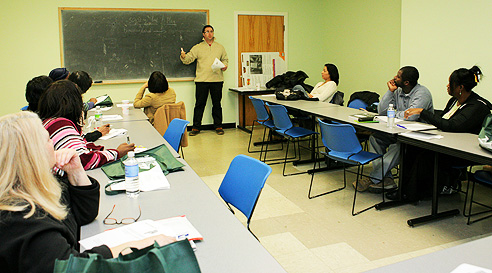 http://www.bostonabcd.org/services.aspx
Business Capacity & Acumen
Culture change 
Partnerships
Costing, pricing, fair market value, packaging of services
Negotiating
Scaling (cash flow, capital)
Accepting, managing risk
Marketing, communicating
Applies to public/private funding
Business Capacity & AcumenCulture Change Accommodating Consumer Choice
Time
Service location or place
Restaurant voucher programs
Café style service
Menu, more than 1 menu
Food item choice
More than 1 meal/day
Fee for service/private pay options
Customer service emphasis
Business Capacity & AcumenTarrant County TX Meals on Wheels
In 39 years served 15,935,712 meals in Tarrant County
Offers choice of meals & services
Choice of home delivered meal, 2 meal choices
Breakfast & lunch
Case management
HomeMeds, in-home medication management program
Healthy Aging & Independent Living (HAIL) Program
One on one in-home nutrition & health counseling, targeting diabetes, in conjunction with a university and student interns
http://mealsonwheels.org/mow/default.aspx
Audience Response
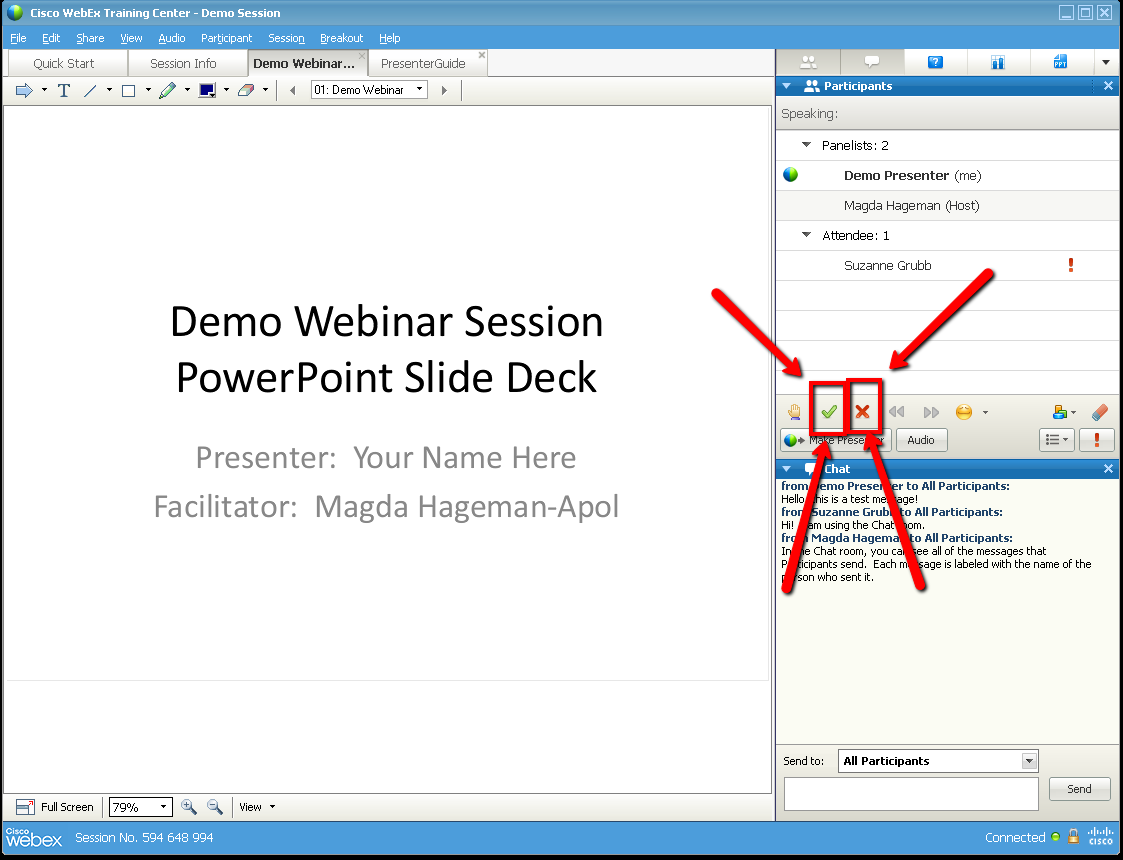 Does your programsoffer a choice of menus or food items daily?

If YES:  Click the Green Check
If NO:   Click the Red X

(buttons are located on the
right side of your screen)
Business Capacity & AcumenCreate a Valued Product
Consumers Value   Program Participation
AoA Survey of OAA Participants, December, 2011, http://www.agidnet.org
Business Capacity & AcumenComponents of a Business Plan
An Executive Summary
Including the objectives of the plan, the mission of the organization and, important keys to success
A Company Summary
Including your company history and ownership information 
A Service(s) Description
Including a competitive comparison and your proposed sales literature
Business Capacity & Acumen Developing a Business Plan - Communication
A good business plan:
Sets a course, builds a bridge
Shows how you are going to get from here to there
Answers your stakeholders & critics questions
Educates 
Your Community
Your Staff
Your Clients and Stakeholders
Your Funders
Answers the tough questions
Shows data to support the success of the plan
Littke, R.. Making a Profit in a Non-Profit World, 2008., Senior  Services, Kalamazoo, MI
Business Capacity & Acumen Determine Your Market  - Communication
Who are your participants/clients/consumers
Only those targeted by the OAA OR
All older adults in the community regardless of income who need your services
What is your “niche”
What do you do that is different, unique, desirable?
Who are your stakeholders?
Littke, R.. Making a Profit in a Non-Profit World, 2008., Senior  Services, Kalamazoo, MI
[Speaker Notes: Your Clients – Should be viewed as those in need, not those in need with NO MONEY.
Your “Niche” – You need to determine Who needs your services, What you will offer them that is different, unique and desirable from other providers.
Your Stakeholders – Think outside of the box.  There are MANY stakeholders who would benefit from the service you provide.  The client has family, friends and others who can be asked to provide financial assistance.  Many family members will participate in paying for services for their loved ones, but no-one asks!]
Audience Response
Who does your program currently target for service? (Check all that apply)
Populations under 60
All populations over 60
Over 60 + High nutritional risk
OAA targeted populations	(minority, low income, rural)
Others 	(If “others,” please describe in the Chatroom)
Please choose your responses in the “Poll” Panel, then click the “Submit” button.
Funding/Resource Streams
Public
Private
Funding/Resource StreamsOAA Nutrition Program Leveraged Funding
Home Delivered Meals
Congregate Meals
69%
Leveraged Funds
From state, city, county, contributions, fund-raising, food donations, grants, etc.
State Program Reports http://www.aoa.gov/AoARoot/Program_Results/SPR/Index.aspx
Funding/Resource StreamsOAA Nutrition Program Contributions/Meal
State Program Reports http://www.aoa.gov/AoARoot/Program_Results/SPR/Index.aspx
[Speaker Notes: Since 2007, the contribution per meal has consistently decreased for congregate 
and home delivered meals.  

Contributions for congregate have decreased $0.14/meal and for home delivered
$0.17/meal.]
Funding Resource StreamsOAA Nutrition Program Expenditure Trends
Since 2007, in general, congregate and home delivered meal expenditures have increased, but not consistent year to year.

Since 2007, total expenditure per participant has increased.
State Program Reports, http://www.aoa.gov/AoARoot/Program_Results/SPR/Index.aspx
Funding/Resource Streams Revenue Sources
Public/Government
Private
Older Americans Act
Title III (C1, C2, NSIP), V, VI
Potential decreases
Congressional appropriations
Older Americans Act match
Other federal 
Social services or community service block grants
State
Funding, programs vary by state
County/City
Medicaid Waiver
From fee for service to managed care
Grants
Participant contributions
Fund raising
Third party payments & insurance
Private pay
Payment for other services such as catering
Payment for other programs, USDA child nutrition programs
Grants from organizations such as United Way, or private foundations
Funding/Resource StreamsPublic Pay & Private Pay
All clients are offered services on a “Donation Only” basis
All clients have full pay option explained
Other stakeholders can be involved
All clients are informed about limited (donation only) services
Other stakeholders often want to help pay for additional services
Littke, R.. Making a Profit in a Non-Profit World, 2008., Senior  Services, Kalamazoo, MI
Audience Response
Which of the following funding streams does your program currently access? (Check all that apply)
OAA
Medicaid Waiver fee for service
Medicaid Waiver managed care
State only funding
City/county only funding
Health insurance
Private or self pay
None of the above
Please choose your responses in the “Poll” Panel, then click the “Submit” button.
Funding/Resource StreamsSources of Organizational Abundance – James Firman, NCOA
Self Pay
Increase client incomes to pay for services
Health insurance & 3rd party pay
Donations-Ask & you will receive
Investing wisely in volunteers
In-kind support
Funding & Sustainability, NCOA http://www.ncoa.org/get-involved/funding-sustainability/
Funding/Resource StreamsSources of Organizational Abundance – James Firman, NCOA
Strategic partnerships with business
Strategic alliances with other non-profits & government agencies
Social entrepreneurship-creating a new business venture
Community building & fundraising on the internet
Foundations& government
Advocacy
Funding & Sustainability, NCOA http://www.ncoa.org/get-involved/funding-sustainability/
Funding/Resource Streams Social Entrepreneurism
Three Cs
Core competencies
Capability
Constituencies
Examine your assets
Tangible, intangible
Identify your weaknesses
Partner with organizations that correspond to your weaknesses
Funding & Sustainability, NCOA http://www.ncoa.org/get-involved/funding-sustainability/
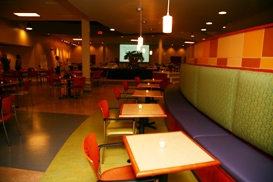 Funding/Resource StreamsLifecare Alliance-Columbus OH
Social Entrepreneur – Private Non-Profit
Programs
Nutrition: Meals on Wheels, Senior Dining Centers, Groceries to Go, Senior Farmers Market, Project Open Hand 
Health & Wellness: Columbus Cancer Clinic, Wellness Centers 
In Home Services: Help at Home, Visiting Nurse Association
IMPACT Safety, fee for service safety program for men, women, teens
Catch the Corporate Wellness Spirit, adult immunizations & travel vaccines, worksite wellness, 37 business sites

Foodservice entrepreneurism
Carrie’s Café – restaurant & wellness center, open to the public as well as Title III nutrition participants
Meals for Kids Program- afterschool care program meals for children
LA Catering-for profit catering company
Wedding menu, bar menu, lunch & learn menu, seasonal specials, preferred caterer for 15 venues
http://www.lifecarealliance.org/
Performance and Evaluation
Performance
Evaluation
Performance
Definition
Form of Program Assessment
Ongoing monitoring & reporting of accomplishments
Progress toward an established goal
May be conducted by experts internal to the program
Measures may address
Type/level of program activity
Direct products/services delivered (outputs)
Results of products/services (outcomes)
Definition of “program”
Any activity, project, function, policy with an identifiable purpose or set of objectives
Performance Measurement & Evaluation: Definitions & Relationships. GAO-05-739SP.May, 2005  http://www.gao.gov/
Evaluation
Definition
Form of Program Assessment
Individual systematic studies conducted periodically to assess how well a program is working
Typically conducted by experts external to the program
Examines achievement of program objectives in context of other aspects of program performance
Purpose: learn benefits/how to improve program
4 types
Process (Implementation) Evaluation
Outcome Evaluation
Impact Evaluation
Cost-Benefit or Cost-Effectiveness Analysis
Performance Measurement & Evaluation: Definitions & Relationships. GAO-05-739SP.May, 2005  http://www.gao.gov/
Performance and EvaluationDifferent  Focus & Different Use
Performance Measurement
Has the program achieved its objectives as expressed by measurable standards
Answers the questions: what, how

Program Evaluation
Broader range of information & context
Examines aspects of program operations or factors in program environment that contribute/impede success
Estimates what might occur without the program
Compares effectiveness of alternative programs with the same objective
Provides an in-depth examination of the program performance & context to improve results
Answers the question why
Performance Measurement & Evaluation: Definitions & Relationships. GAO-05-739SP.May, 2005
http://www.gao.gov/
Performance
Outputs
Standards
Quality
Monitoring
Outcomes
Performance: Outputs
2.5 million Education Units
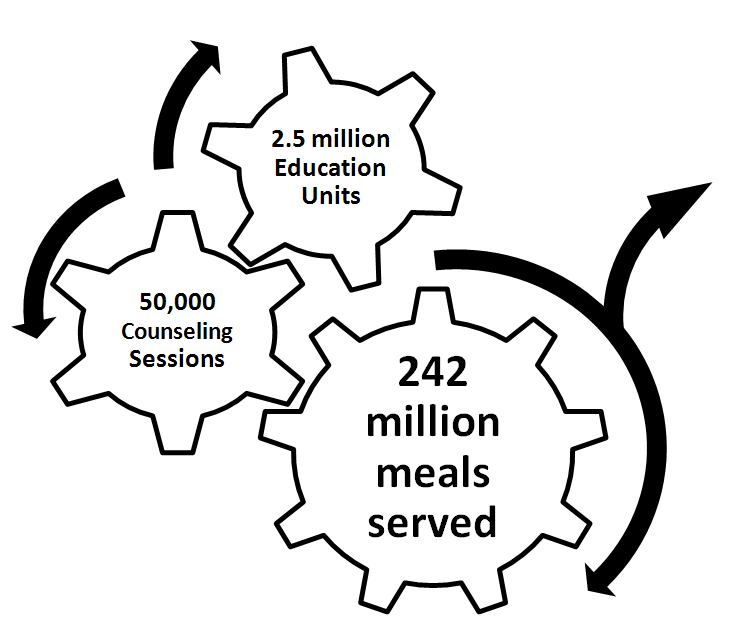 60% Home Delivered
50,000 Counseling Sessions
242 million 
meals 
served
Congregate: 
1,733,176 older adults 

Home Delivered:
868,076 older adults
2010 AoA State Program http://www.agidnet.org/
PerformanceStandards OAA Sections 339, 601
2010 Dietary Guidelines for Americans
Dietary Reference Intakes
Food Safety Code
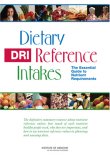 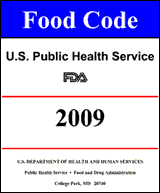 Performance: QualityParticipant assessment of meal & services
National Survey of OAA Programs, 2011, Administration on Aging http://www.agidnet.org/
Performance: QualityParticipant Assessment of Meal Changes in Past 12 Months
National Survey of OAA Programs, 2011, Administration on Aging http://www.agidnet.org/
Performance: MonitoringPrinciples of Menu Planning
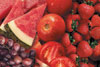 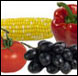 Aesthetic appeal: 
Enhance taste
Strive for balance
Emphasize variety
Add contrast: texture & temperature 
Think about color
Consider eye appeal
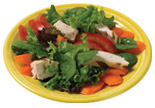 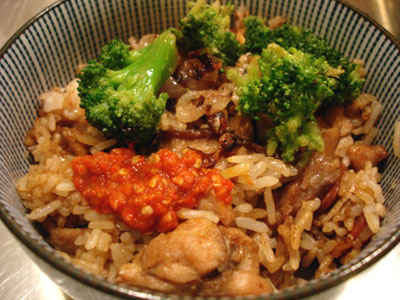 Performance: MonitoringPreferences
Culture, ethnicity, traditions
Religion, holidays, celebrations
Family
Region of the country
Health
Age, generational cohort
Gender
70
Performance: MonitoringStandards, Appeal Monitoring
Aesthetic Appeal
Nutrient Content
Taste
Balance
Variety
Contrast: temperature, texture
Color
Eye appeal
Fruits & vegetables
Lean protein
Whole grains
Low-fat dairy
Lower fat preparation
Lower sodium foods
Lower added sugars
Performance: OutcomesTargeting for Nutrition Services
Greatest social need
Greatest economic need
Low income
Low income minorities
Rural
Limited English proficiency
Risk of institutionalization
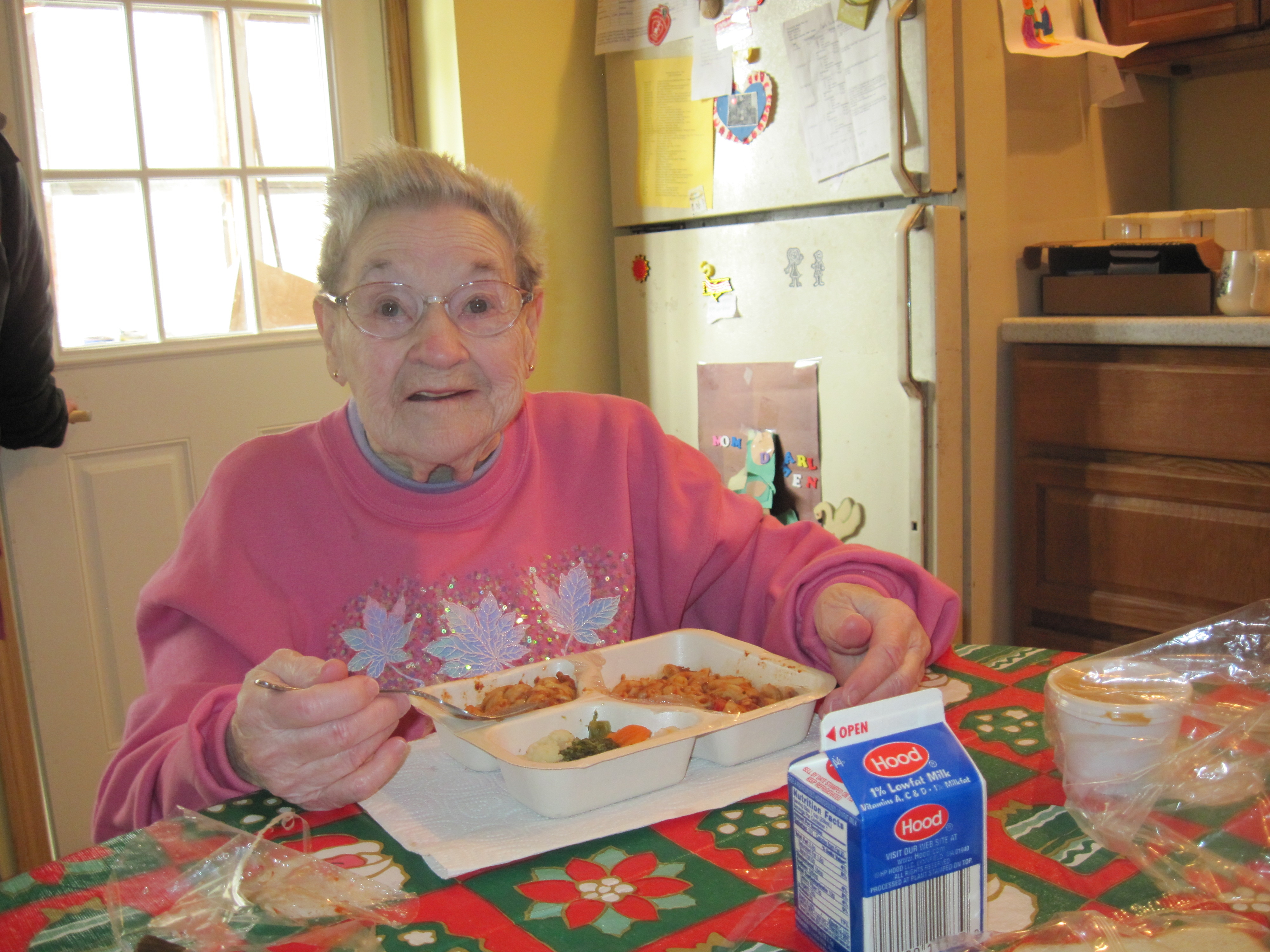 OAA Sections  102, 305, 306, 331, 336, 339, CFR 1321.69 http://www.aoa.gov/AoARoot/AoA_Programs/OAA/index.aspx
Performance: OutcomesTargeting
Percentages compared to U.S. Population
Performance: OutcomesTargeting – Functionally Impaired Seniors
Congregate:
72%
Performance: OutcomesTargeting – Functionally Impaired Seniors
Home Delivered:
Performance: OutcomesTargeting – Those in Poor Health
Congregate:
Performance: OutcomesTargeting – Those in Poor Health
Home Delivered:
Performance Outcomes: Targeting –  At Risk Participants
AoA Survey of OAA Participants, December, 2011, http://www.agidnet.org/
Performance Outcomes: Perceived Benefits
National Survey of OAA Participants, December, 2011, http://www.agidnet.org/
Performance Outcomes: Using Data for Advocacy— Michigan Approach
Profile of MI HDM clients
Profile of funding pressures
Participant assessment of services
State funding contribution 17%
State value
Leveraging funding sources
MI employment, programs averaged 27 FTE
Compared HDM expenses to other more expensive services to demonstrate value such as personal assistance, home care, home maker, chore 
Volunteer hours contributed
Amount of food purchased from MI companies, specific targets to increase food purchased from MI companies
State advocacy message:  The aging network provides in-home support services and meals for $4.72/person/day, the price of a premium cup of coffee.  The MI HDM supports MI employment and agriculture.
Overview: The Value and Outcomes of Michigan’s Home Delivered Meals 
for the Elderly Program Report, Area Agency on Aging1-B  Southfield, MI Senior Nutrition. Karen Jackson
Audience Response
What kind of outcome measures does your program use? (Check all that apply)
Participant characteristics
Participant assessment of services
Documentation of health care utilization
Documentation of efficiency
Other 
(Please describe in the chat)
Not Applicable
Please choose your responses in the “Poll” Panel, then click the “Submit” button.
Performance Evaluation Savings of Nursing Home Costs
Home delivered meals reduces nursing home use.
States that invest in community based service networks, particularly home delivered meals have proportionally fewer low-care nursing home residents.
Increased investment in OAA services affects the general population and sustains them longer in the community. 
Follow up analysis lists states which invest the most and least LTCFocus.org
Thomas, K & Mor, V. The Relationship between Older Americans Act Title III State Expenditures & Prevalence of Low-Care Nursing Home Residents.  Health Services Research .12.3.12 http://onlinelibrary.wiley.com/doi/10.1111/1475-6773.12015/abstract
Training & Technical Assistance http://nutritionandaging.org
“Momentum: Advancing into Future Readiness” 
Online library
	Nutrition, Food & Health
	Professional Development
	Resources & Tools
	Public Policy
	Provider Operations & Tools
Topic guides
Proceedings of Perspectives of Nutrition and Aging: A National Summit http://nutritionandaging.org/summit 
Perspectives Challenge, Best & Promising Practices
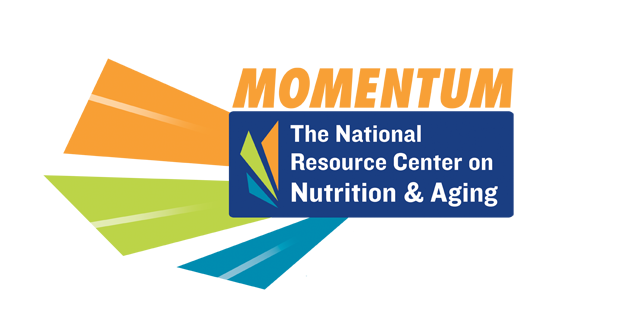 Next Webinar
What Are the Components of a Quality Nutrition Program – Part 2
February 26 from 3:30 to 4:45 PM EST

Register for the next in the webinar series: http://nutritionandaging.org/momentum
Resources
To access the sources cited in this presentation, as well as additional supporting resources, please see the Topic Guide in the Online Library

http://nutritionandaging.org/guide-quality-program
Summary
We face a time of increasing diversity in the people we serve, changing environments, and changing services.
Together, we can modernize service provision through quality service provision.
For more information about ACL
U.S. Department of Health and Human Services,  Administration on Community Living, Washington DC 20201, www.aoa.gov
Jean L. Lloyd, National Nutritionist, U S Administration on Aging
jean.lloyd@aoa.hhs.gov